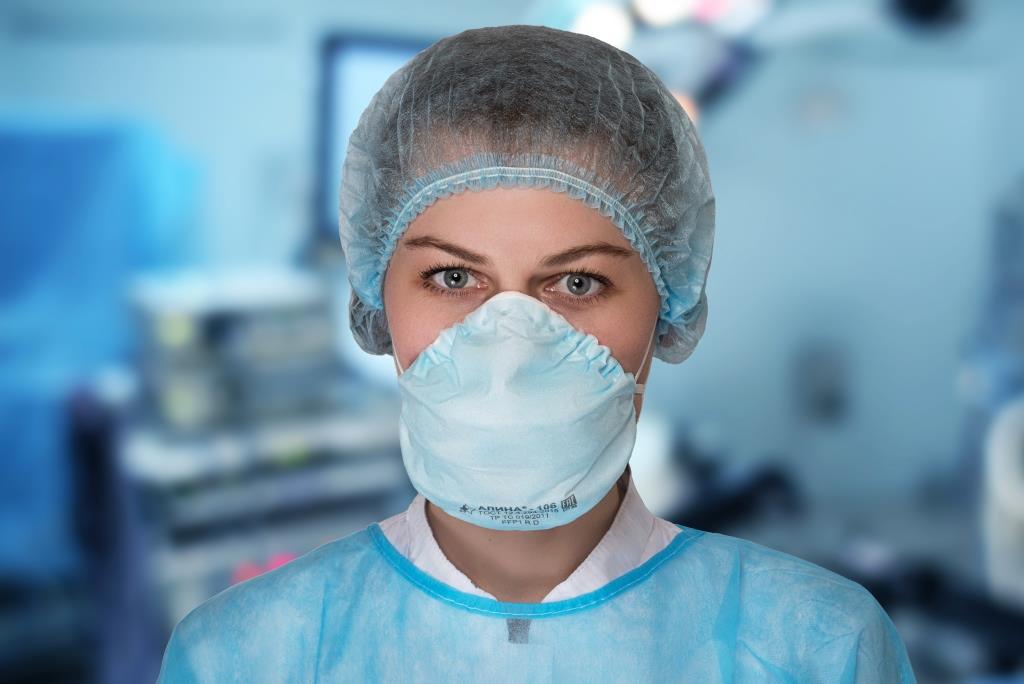 Этапы проведения процедуры закупок: рекомендации для выбора эффективного СИЗОД
ПАНИНА Юлия Валентиновна
Ведущий специалист ООО «Респираторный комплекс»
Этап 1. Подготовка и проработка технического задания
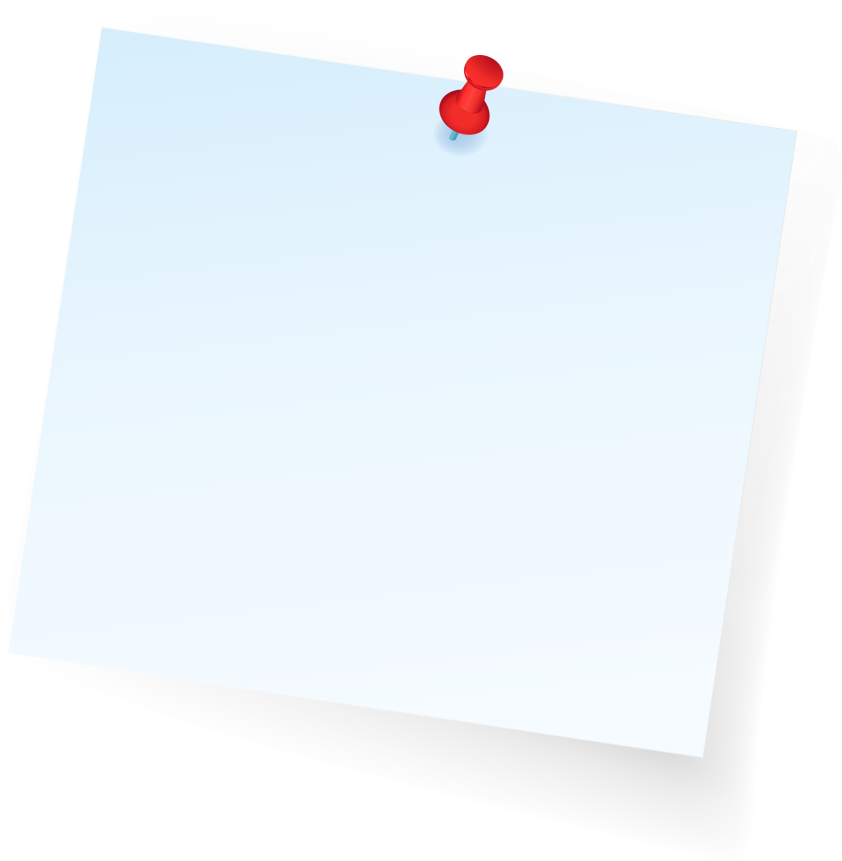 Каталог товаров, работ и услуг (КТРУ)
zakupki.gov.ru
Дополнительные требования:

элементы респиратора: система крепления лент оголовья, носовой зажим,
дополнительные характеристики,
документы, подтверждающие качество
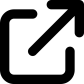 Основные характеристики респиратора:
форма,
класс защиты,
наличие/отсутствие клапана выдоха,
вид медицинского изделия,
ОКПД 2
Маска и респиратор
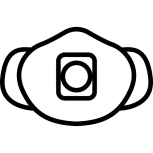 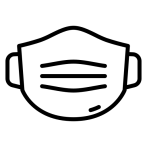 Респиратор (фильтрующая полумаска)
Маска
Средство гигиены
Не подлежит обязательной сертификации!
При объявлении масочного режима является «коллективным средством защиты» для снижения скорости распространения эпидемии в совокупности с другими мерами. Эффективно при применении каждым.
ГОСТ Р 58396-2019
№ в номенклатурной классификации медицинских изделий по видам -  132380, 181520, 182450, 367580, 369670, 369680
Средство защиты
Подлежит обязательной сертификации!
FFP2 – «респираторный режим» -использование при посещении мест скопления людей, поликлиник.
FFP3 – «красные зоны» при непосредственном контакте с заболевшим
ГОСТ 12.4.294-2015, ТР ТС 019/2011
№ в номенклатурной классификации медицинских изделий по видам -  180770, 181830, 374720
Показатели эффективности маски
ГОСТ Р 58396-2019 Основные функциональные характеристики медицинских масок
ОТНОСЯТСЯ ТОЛЬКО К ФИЛЬТРУЮЩЕМУ МАТЕРИАЛУ
Показатели эффективности респиратора
ГОСТ 12.4.294-2015 Основные функциональные характеристики респираторов
ОТНОСЯТСЯ К РАБОТЕ ВСЕГО ИЗДЕЛИЯ 
С УЧЕТОМ ПРОСКОКА ПО ПОЛОСЕ ПРИЛЕГАНИЯ
Респиратор
Высокоэффективный фильтрующий материал с низким  сопротивлением дыханию
Конструкция, обеспечивающая герметичность по полосе обтюрации
Подтверждается
По ГОСТ 12.4.294-2015
(EN 149:2001+A1:2009)
FFP1 – низкая эффективность
FFP2 – средняя эффективность
FFP3 – высокая эффективность
Этап 2. Сбор коммерческих 
предложений
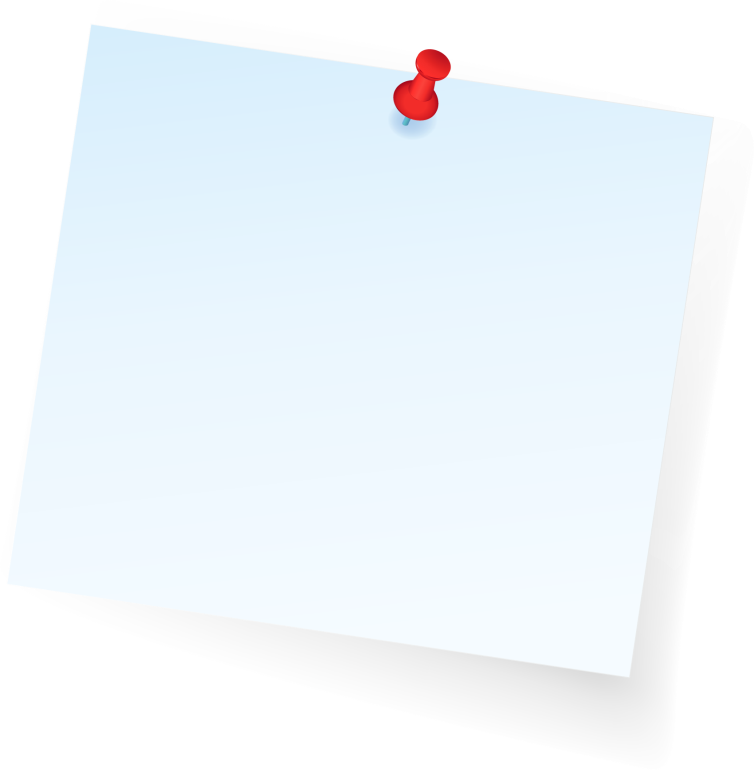 Проверьте, 

соответствуют ли коммерческое предложение техническому заданию
Не стоит ориентироваться на ранее заключенные контракты:
Есть риск неверно установить начальную максимальную цену контракта.
Этап 3. Подготовка документации об аукционе
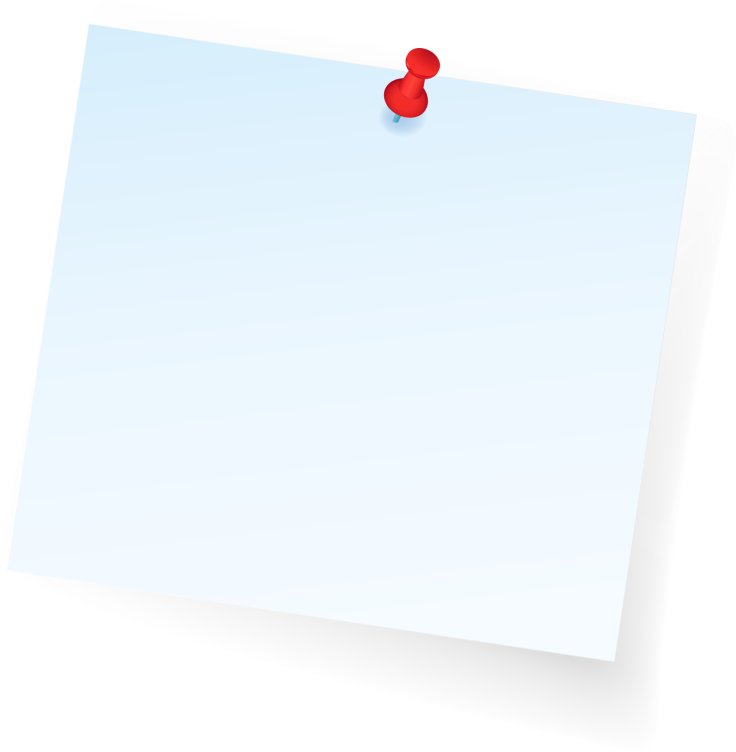 Важно в извещении обратить внимание на:
техническое задание,
сроки поставки,
документы, предоставляемые при поставке,
возможность проведения экспертизы ЭО при поставке продукции,
№ регистрационного удостоверения,
размеры обеспечения.
Попросите 
указать номер 
сертификата
Этап 4. Проведение аукциона
Закупки мед. учреждениями производятся на основании ФЗ 44 от 05.04.2013,
конкурентными способами которого являются:
конкурсы,
аукционы,
запрос котировок в электронной форме.
Примеры:
Этап 5. Анализ представленных заявок
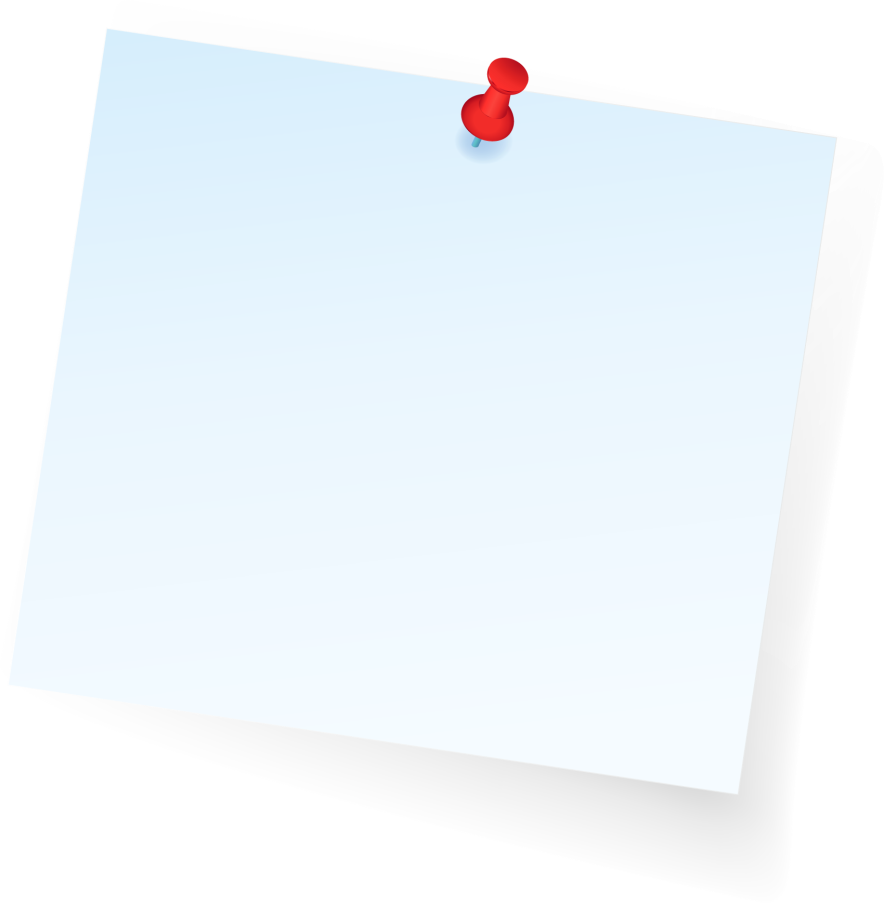 Проверьте в полученных заявках:
показатели изделия и указание торговой марки,
регистрационное удостоверение,
вид медицинского изделия.
*Недостоверная информация – информация в заявке отличается от информации на сайте РЗН или в других официальных источниках.
 
Пример. Производитель в заявке указывает, что респиратор многоразовый, а в досье (ВИД МИ, инструкция) прописано, что респиратор одноразовый.
Основания для отклонения заявок:
отмена РУ,
недостоверная информация*,
несоответствие участника закупки требованиям, установленным в извещении.
Регистрационное 
удостоверение
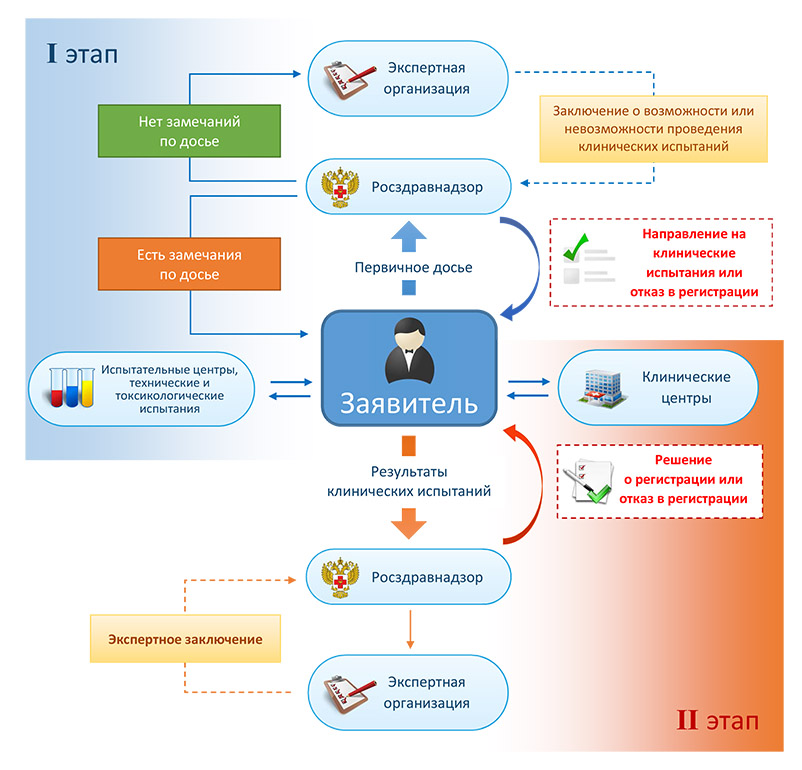 Стандартная процедура получения:
3-5 месяцев по официальным данным, по факту – от полугода.
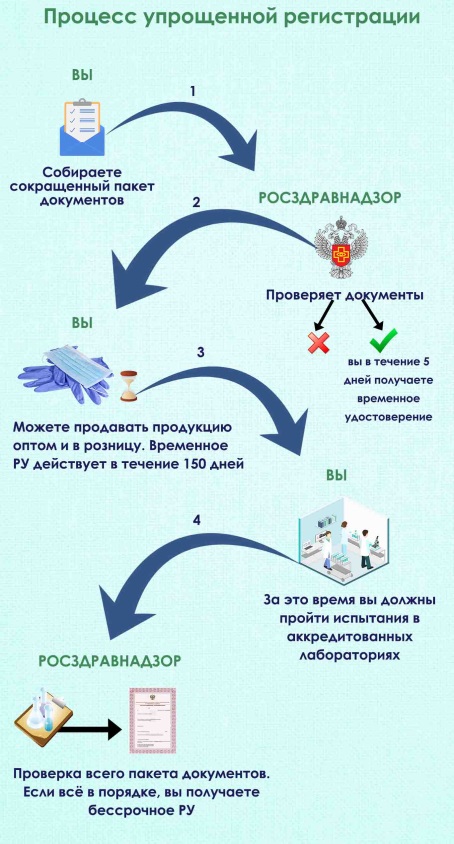 Регистрационное удостоверение
Упрощенная процедура получения:
3-5 рабочих дня
Главный недостаток:
продукция выводится на рынок без проведения технических и клинических испытаний
Пример РУ
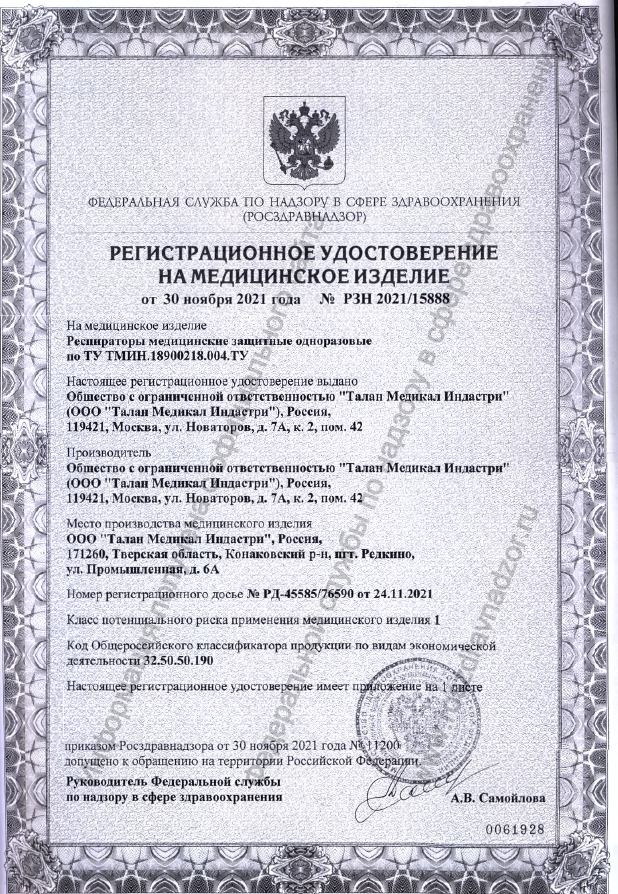 Несоответствия:
FFP – это модель, а не класс защиты;
для респиратора указан показатель эффективности маски.
Фрагмент инструкции по применению:
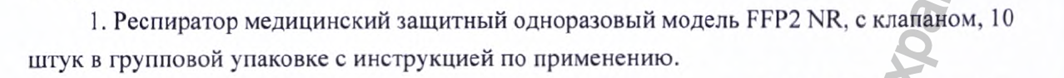 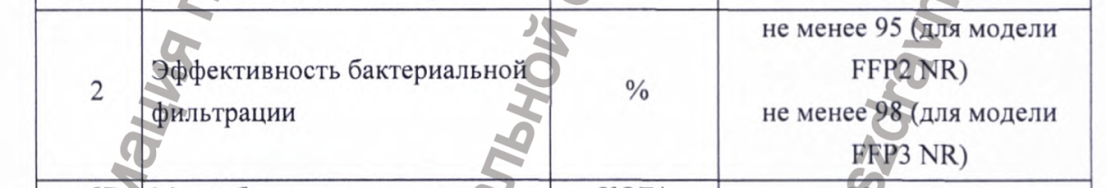 Пример РУ
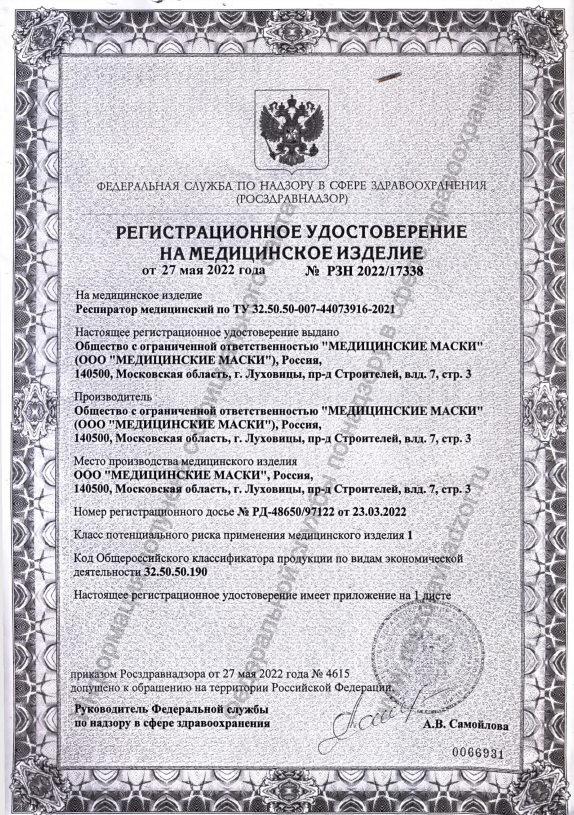 Несоответствия:
классы защиты FFP отличаются по количеству слоев;
для респиратора указан показатель эффективности маски.
Фрагмент инструкции по применению:
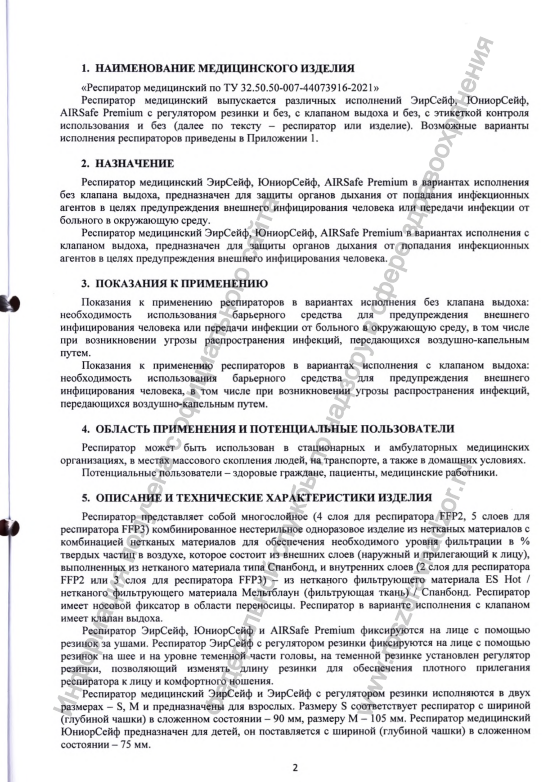 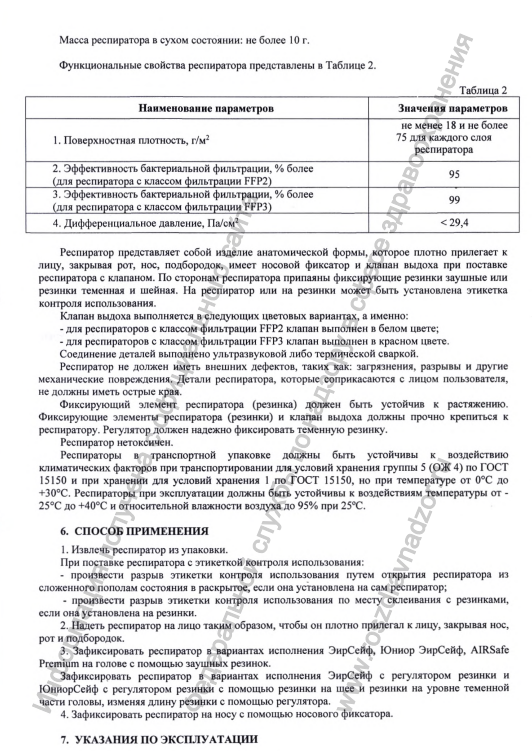 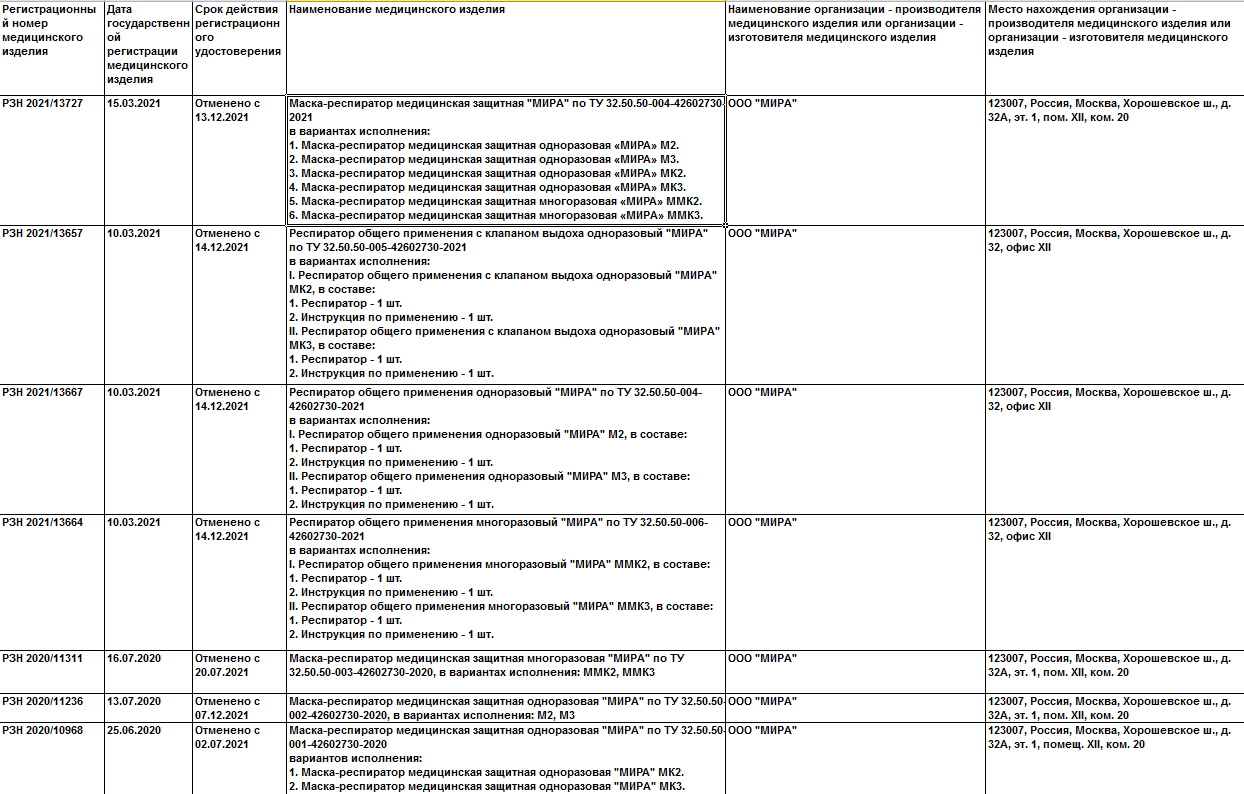 Этап 6. Подготовка проекта контракта и заключение контракта
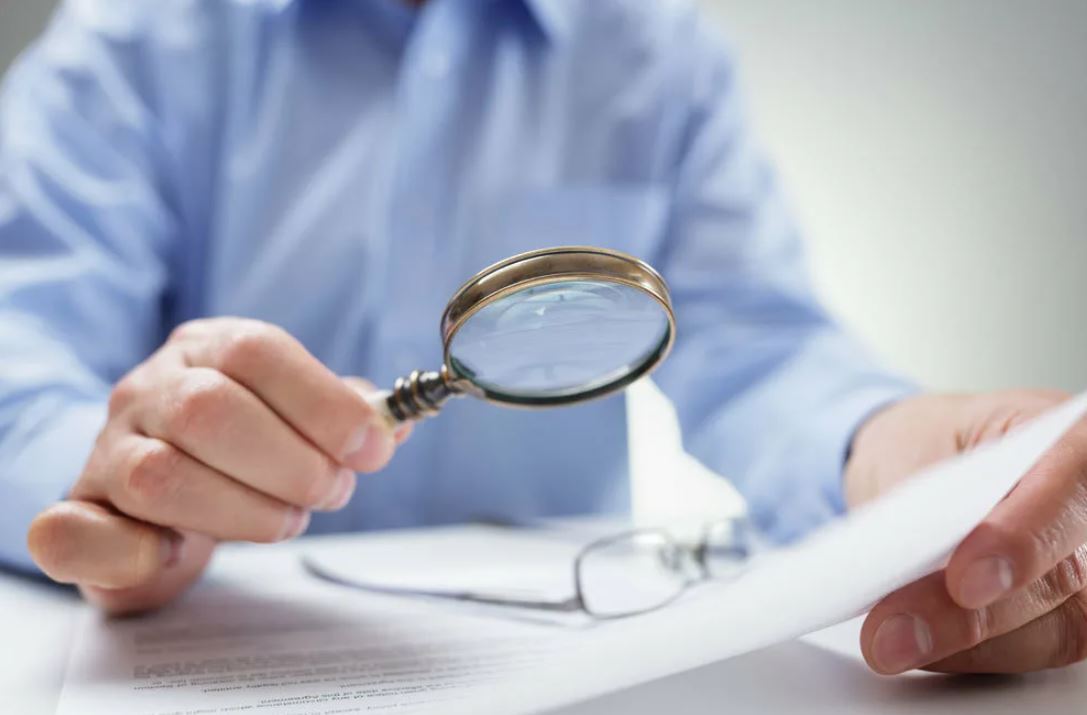 Обратите внимание на:

наименование,
характеристики изделий ,
номер регистрационного удостоверения,
сроки поставки,
документы, подтверждающие качество
возможность экспертизы ЭО.
Этап 7. Прием продукции
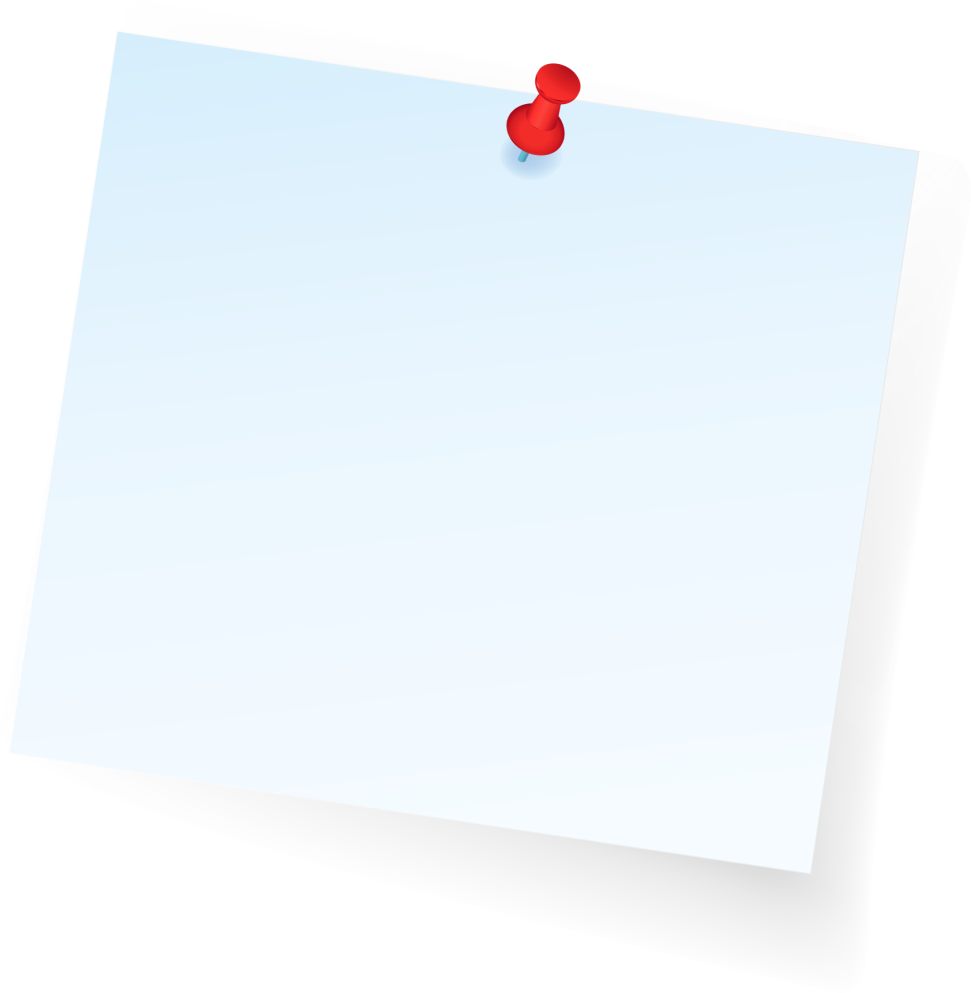 Отгрузочные документы должны соответствовать:
Поставленная продукция должна соответствовать заявленной.
Спецификации
наименование изделия, товарный знак изделия, доп. характеристики, № РУ (действует/нет), пакет документов, прописанный в извещении и в договоре
Заявке
количеству единиц, указанных в  заявке
Обратить внимание на:
маркировку
инструкцию
№ РУ на изделии
Спасибо за внимание!
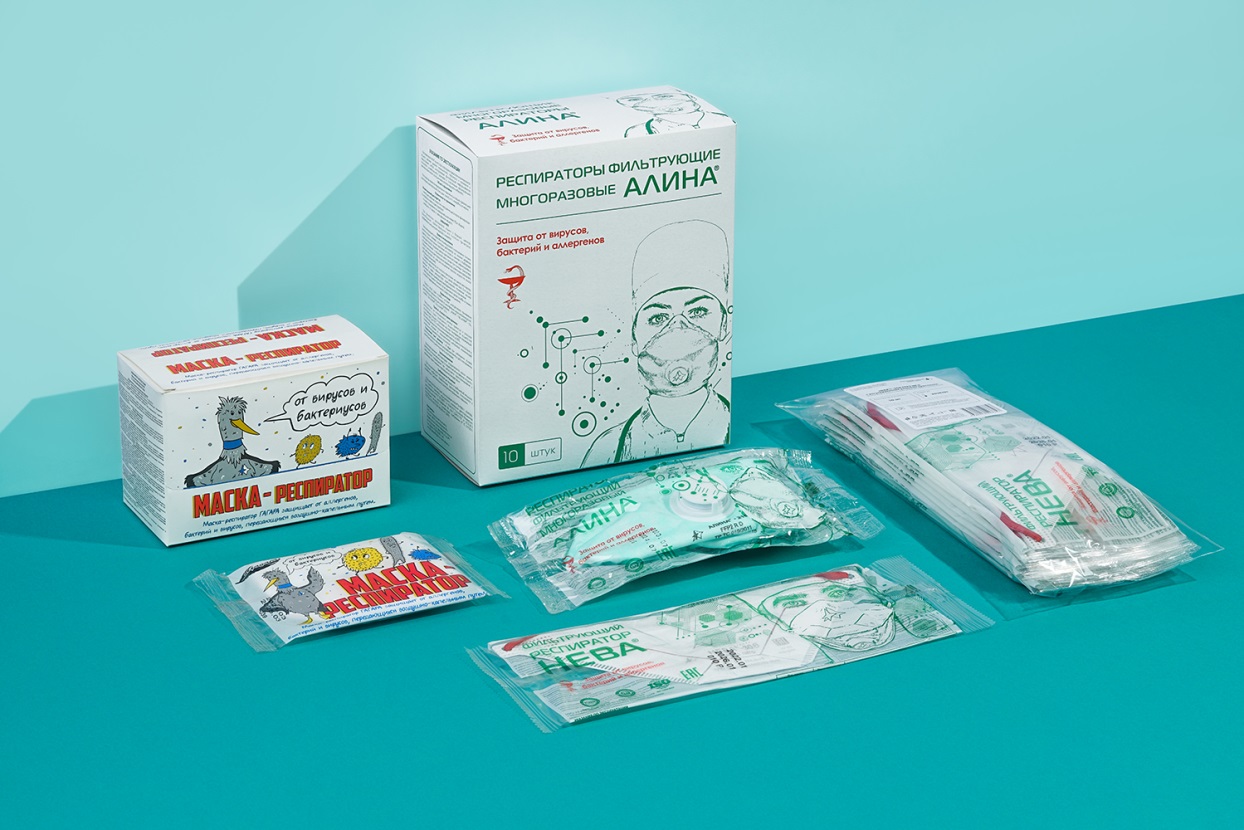 По всем интересующим вопросам 
вы можете обратиться:
Юлия Панина Ведущий специалист
+7 911 788 58 70
panina@szpe.ru
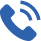 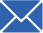